-Муниципальное бюджетное общеобразовательное учреждение-
 городского округа "Город Архангельск" "Средняя школа № 35
 имени Героя Советского Союза П.И.Галушина"
Декада молодого педагога 2025 самопрезентация
Поломарчук Ульяна Денисовна
Педагогическое кредо:
«Пускай мне не суждено совершить подвиг, но я горжусь тем, что люди мне доверили самое дорогое — своих детей!»
Мои профессиональные ценности:
внимание к индивидуальности каждого человека, свобода творческого воображения, взаимоуважение, стремление к справедливости
Путь по тропе профессионального педагога
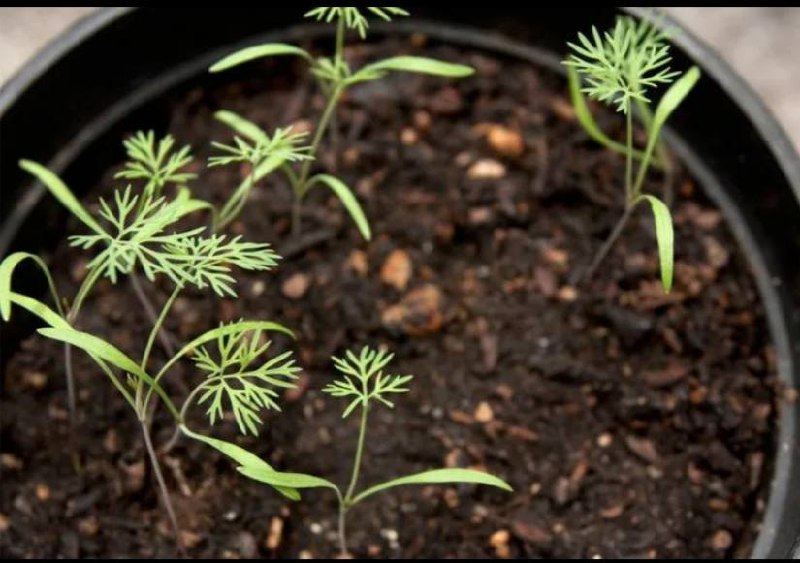 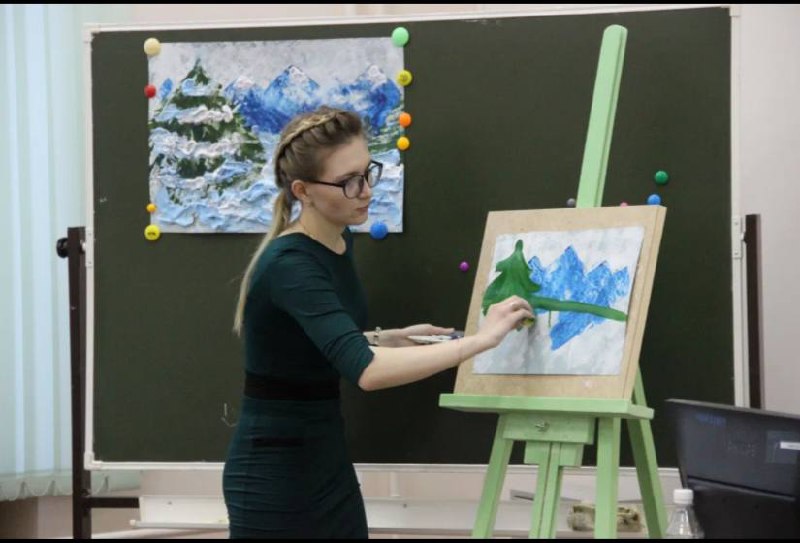 ОПЫТ
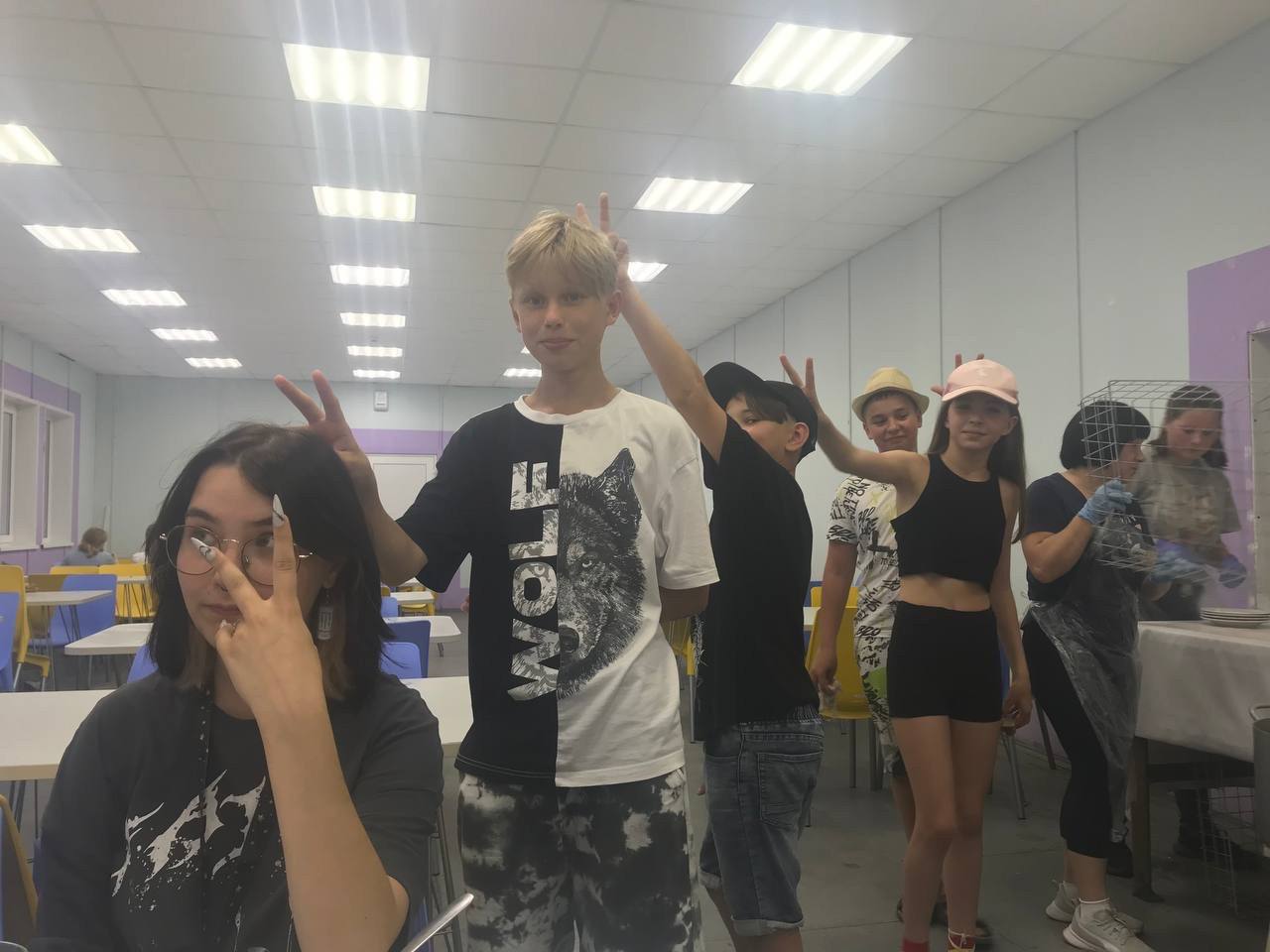 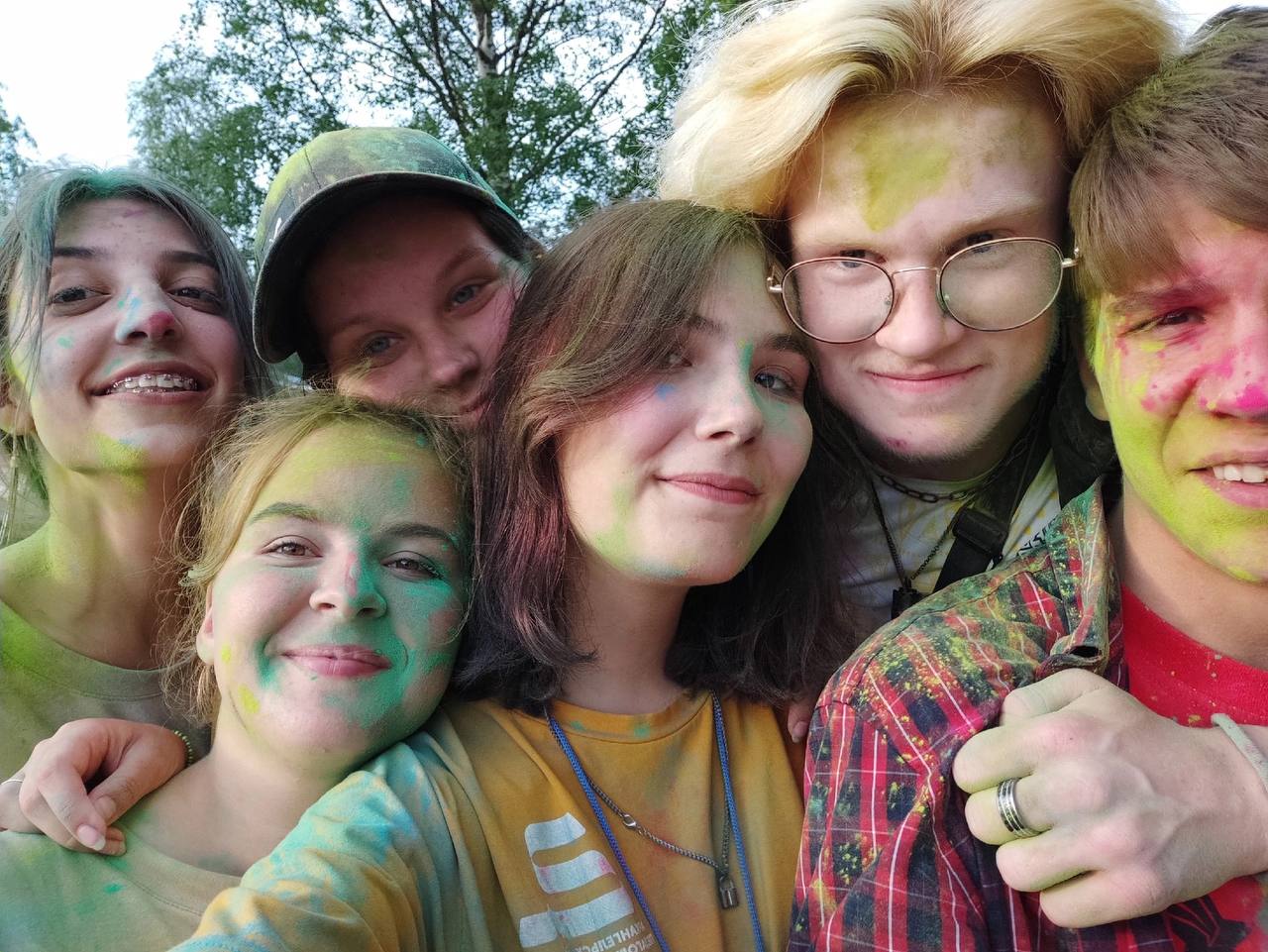 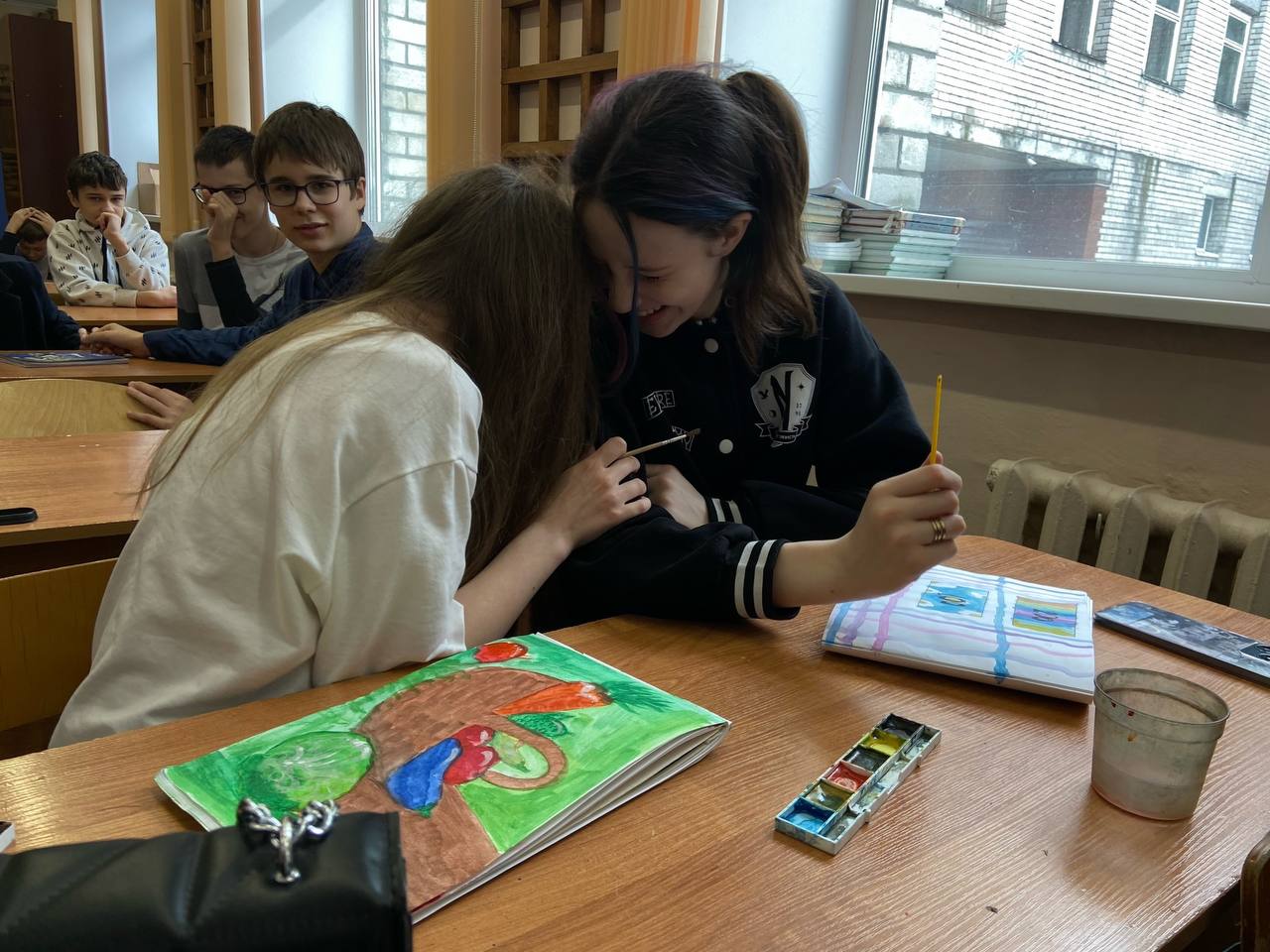 ХОББИ
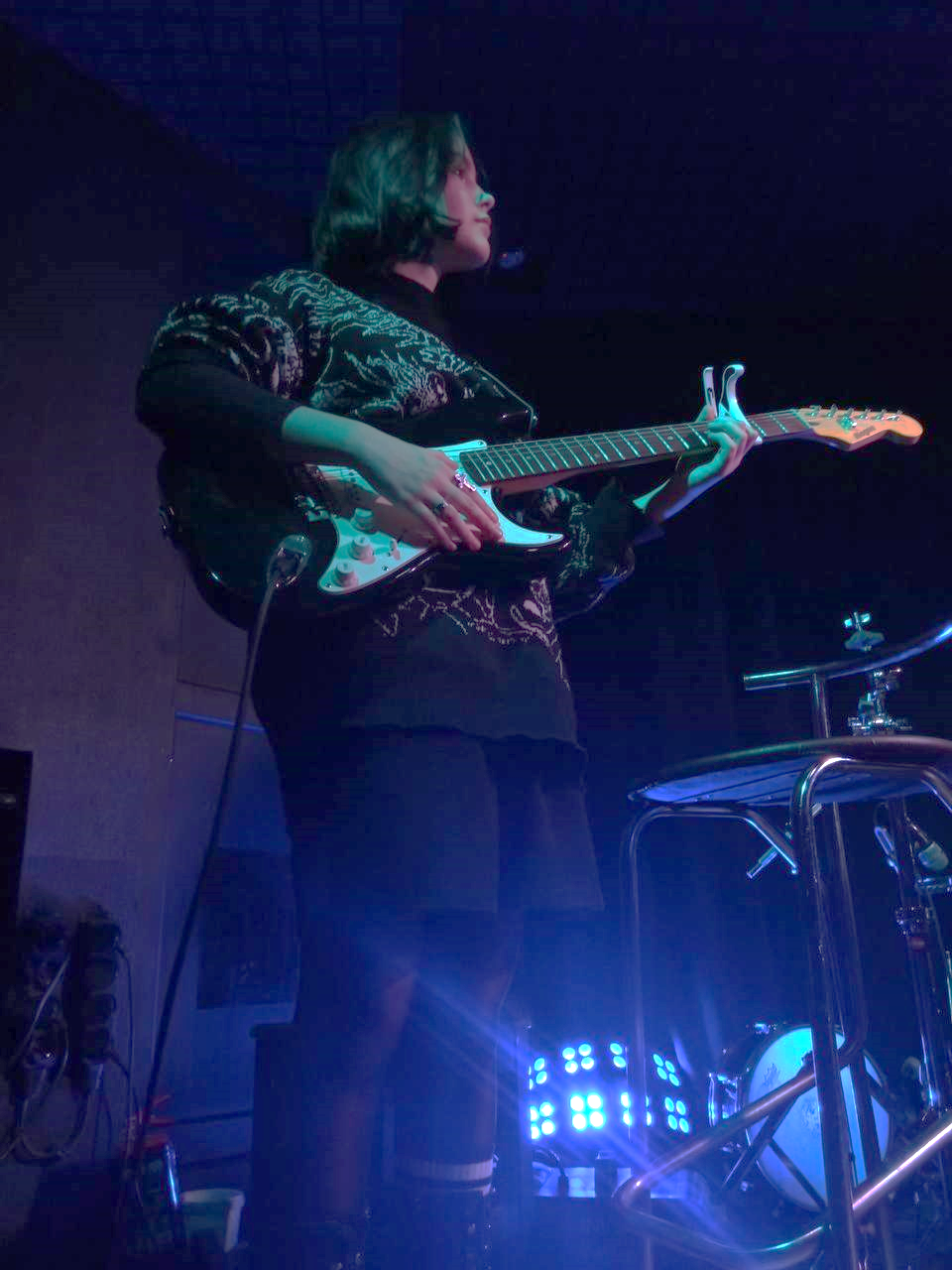 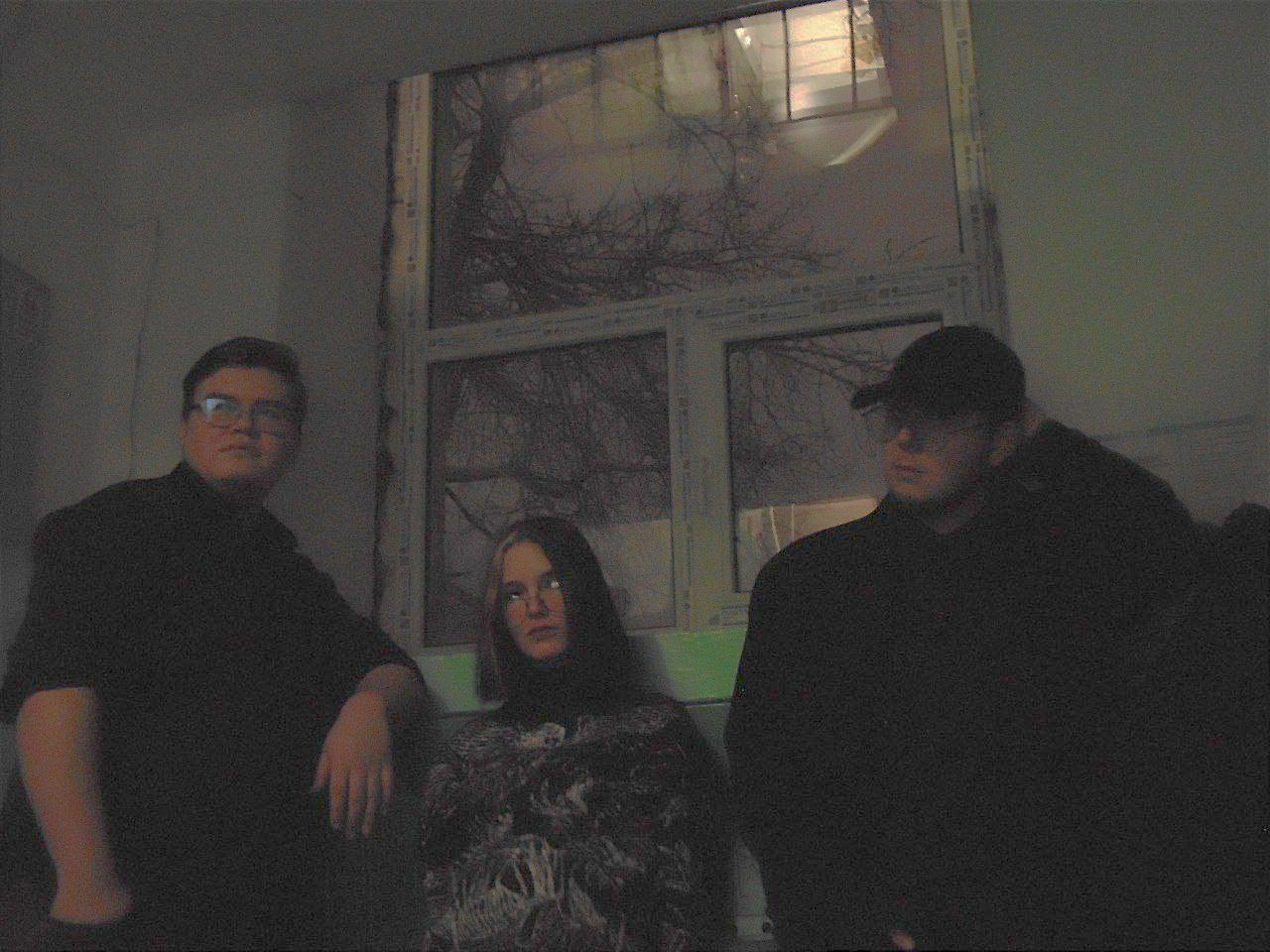